স্বাগতম
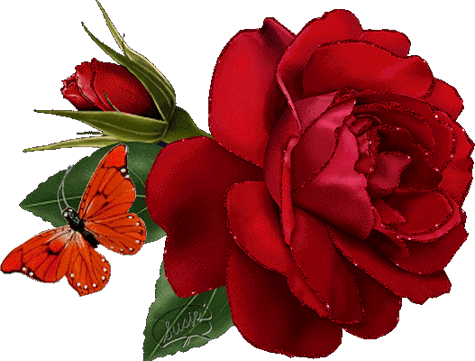 পরিচিতিঃ
নবম শ্রেণি
জেনারেল ইলেকট্রনিক্স-2
(১ম পত্র)
নিচের চিত্রটি লক্ষ্য কর
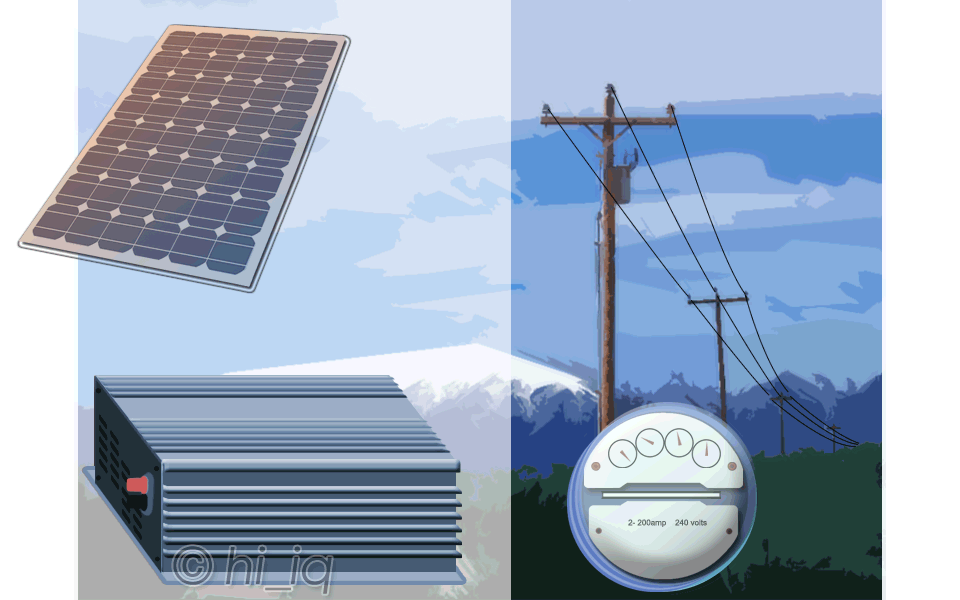 বিদ্যুৎ চলাচলের জন্য প্রয়োজন... ?
পরিবাহী তারের।
বিদ্যুৎ চলাচলের পথকে বলে ...?
বর্তনী।
পাঠঃইলেকট্রিক সার্কিট
অধ্যায়ঃ৭
(ইলেকট্রিক সার্কিট সম্পর্কে জ্ঞাত হবে)
এই পাঠ শেষে শিক্ষার্থীরা...
ইলেকট্রিক সার্কিট কী তা বলতে পারবে।
ইলেকট্রিক সার্কিট কিভাবে তৈরী করা যায় তা ব্যাখ্যা করতে
     পারবে ।
ইলেকট্রিক সার্কিট এর বিভিন্ন উপাদান চিহ্নিক করতে পারবে
নিচের চিত্রটি লক্ষ্য কর
বিদ্যুৎ প্রবাহের পথ
একক কাজঃ বর্তনী কী ?
বিদুৎ যে পথে চলে ...
[Speaker Notes: ব্যাটারীর স্থির বিদ্যুত কিভাবে পরিবাহীতে চল তড়িতে রুপান্তরিত হচ্ছে তা ব্যাখ্যা দেয়া যেতে পারে।]
নিচের ভিডিওটি লক্ষ্য কর
জোড়ায় কাজঃ সরল বর্তনী তৈরি করতে কি কি লাগে?
একটি ব্যাটারী, একটি বাল্ব ও দুটি তার
নিচের চিত্রটি লক্ষ্য কর
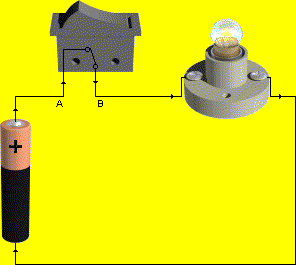 বাল্ব
হোলডার
সংযোগ
তার
ব্যাটারী
সুইচ
একটি আদর্শ ইলেকট্রিক সার্কিট ও তার বিভিন্ন উপাদান সমূহ।
[Speaker Notes: বাল্ব, ব্যাটারী ও তার দিয়ে পরীক্ষাটি করা যেতে পারে।]
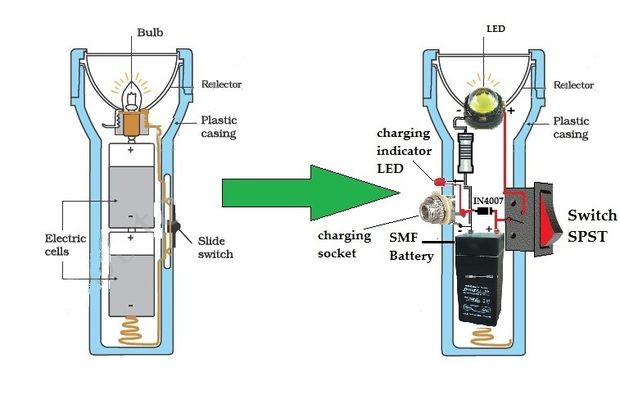 টর্চে সরল বর্তনীর ব্যবহার
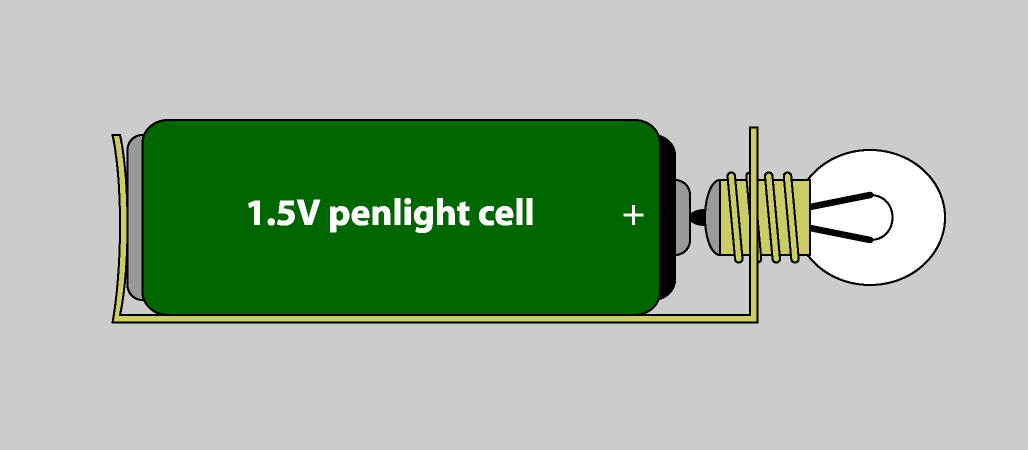 সরল বর্তনী
ব্যাটারী
বাল্ব
টর্চে সরল বর্তনী
সুইচ
[Speaker Notes: টর্চে সরল বর্তনী কিভাবে ব্যবহৃত হয়েছে তার ব্যাখ্যা দেয়া যেতে পারে।]
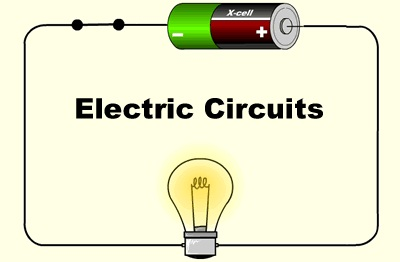 ইলেকট্রিক সার্কিট ও এর ব্যবহার
হেডলাইটে সরল বর্তনীর ব্যবহার
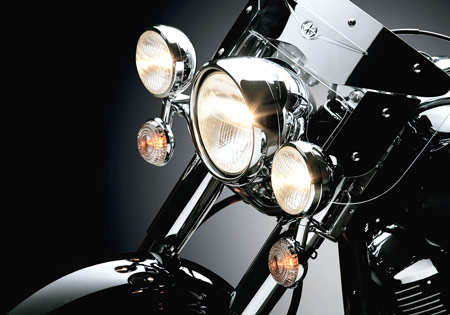 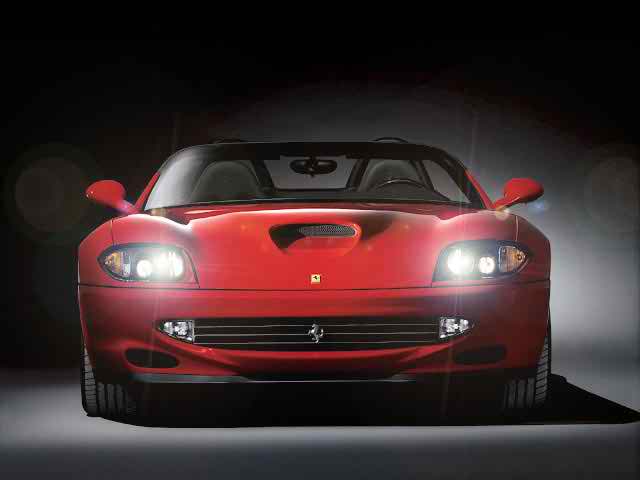 মোটর সাইকেল, মোটরগাড়ি ইত্যাদি হেডলাইটে সরল বর্তনী ব্যবহৃত হয়।
একক কাজঃ বহুনির্বাচনী প্রশ্নঃ ১
বিদ্যুৎ চলাচলের পথকে কী বলে ?
প্রশ্ন
কোনটি সঠিক ?
বৃত্তে ক্লিক করি
(খ) সংযোগী তার
(ক) পরিবাহী তার
(ঘ) বিদ্যুৎ প্রবাহ
(গ) বৈদুৎতিক বর্তনী
একক কাজঃ বহুনির্বাচনী প্রশ্নঃ ২
সরল বর্তনীতে থাকে-
	i. বাল্ব, ব্যাটারী, সুইচ।
	ii. বাল্ব, ব্যাটারী, তার। 
	iii. ব্যাটারী, সুইচ, তার।
প্রশ্ন
কোনটি সঠিক
ক. i
খ. ii
বৃত্তে ক্লিক করি
গ. i, ii ,iii
ঘ. iii
মূল্যায়ণ
১
বর্তনী কী ?
২
সরল বর্তনীতে কী কী থাকে ?
৩
টর্চ লাইটের বর্তনী কিরুপ?
বাড়ির কাজ
বাল্ব, ব্যাটারী ও তারের সাহায্যে সরল বর্তনী তৈরী করে পর্যবেক্ষণ খাতায় লিখ
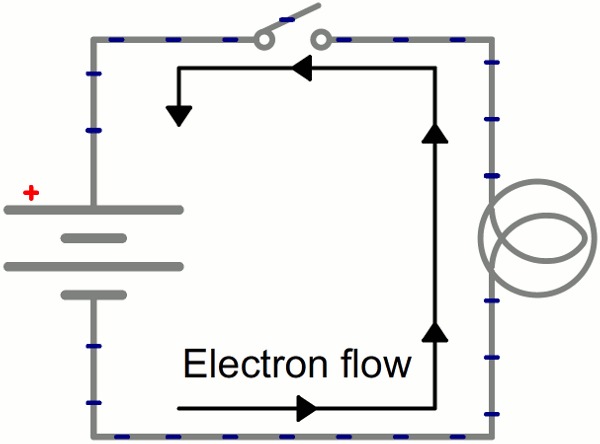 আর কোনো প্রশ্ন ? ? ?
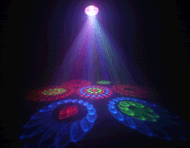 ধন্যবাদ